Shoes mustbe worn
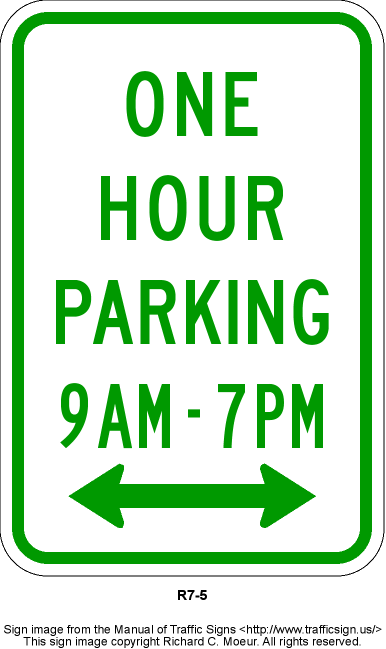 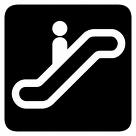 Dogs mustbe carried
CSE 331Software Design & Implementationspecifications
Michael Jackson
Autumn 2011
The challenge of scaling software
2
Small programs tend to be simple and malleable: relatively easy to write and to change
Big programs tend to be complex and inflexible: harder to write and (much) harder to change
Why?  In large part because interactions become harder to understand and to manage
We will try to reduce this challenge by using specifications to simplify and manage these interactions
More classes, more methods, more calls, more generics, more imports, more inherits, more libraries, more static and private and public, …
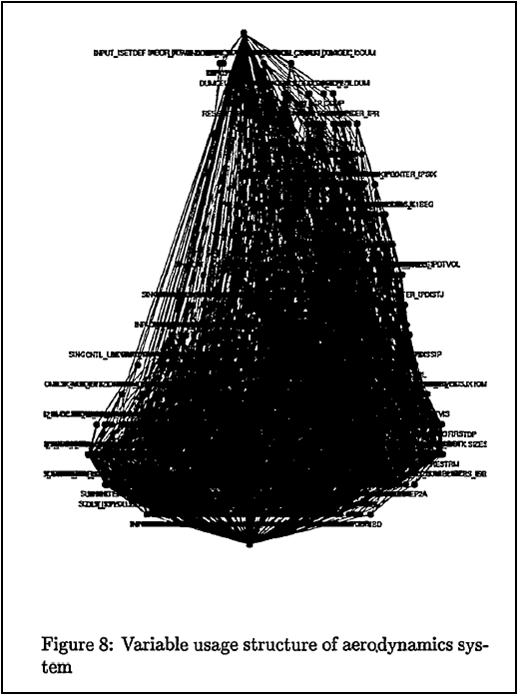 CSE 331 Autumn 2011
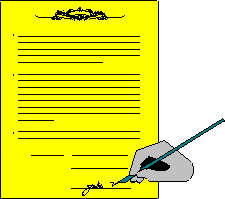 A specification is a contract
3
A set of obligations agreed to by the user (client) and the manufacturer (implementer) of the product
Facilitates simplicity by two-way isolation
Isolate client from implementation details
Isolate implementer from how the part is used
Discourages implicit, unwritten expectations
Facilitates change
Allows either side to make changes that respect the specification
An effective specification changes very little (at most), allowing the code (on both sides) to be more malleable
CSE 331 Autumn 2011
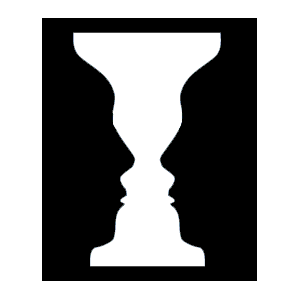 Different but dualistic rolesImplementers vs. Clients
4
Implementation:only must satisfy specification
public interface Queue<E> {
    // post: given value inserted at the end of the queue
    public void enqueue(E value);

// pre : !isEmpty()
// post: removes and returns the value at the front of the queue
    public E dequeue();

    // post: returns true if the queue is empty, false otherwise
    public boolean isEmpty();

    // post: returns the current number of elements in the queue
    public int size();
}
Specification
public E dequeue();

    // post: returns true if the queue is empty, false otherwise
    public boolean isEmpty();
public interface Queue<E> {
    // post: given value inserted at the end of the queue
    public void enqueue(E value);

// pre : !isEmpty()
// post: removes and returns the value at the front of the queue


    // post: returns the current number of elements in the queue
    public int size();
} public interface Queue<E> {
    // post: given value inserted at the end of the queue
    public void enqueue(E value);

// pre : !isEmpty()
// post: removes and returns the value at the front of the queue
Client code:must depend only on specification
CSE 331 Autumn 2011
Respecting the specification has value
5
If a client uses properties of the implementation that are not part of the specification, what happens if the implementation changes those properties?
If an implementation focuses on the needs of a specific client rather than only ensuring that the specification is satisfied, what happens to other clients?  To the implementation itself?
Specification
CSE 331 Autumn 2011
You play both roles
6
Not only in 331, but commonly in your career
By reducing how much you and your dualistic “alter ego” know about each others’ view, the interactions can be kept cleaner
This is hard!
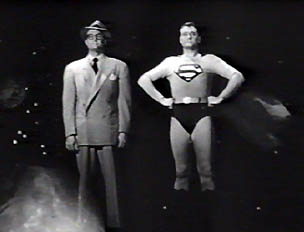 Leading towards “Truth, Justiceand the 331 Way”
CSE 331 Autumn 2011
Isn’t the interface a specification?
7
Java (and most languages) allow programs to define interfaces as a boundary between the implementations and the clients
public interface List<E> {
  public int get(int);
  public void set(int, E);
  public void add(E);
  public void add(int, E);
  …
  public static boolean sub(List<T>, List<T>);
}
The interface is a weak kind of specification that provides the syntax, but nothing about the behavior and the effects
This kind of contract says, “I’ll give you this and you’ll give me that, but ‘this’ and ‘that’ aren’t carefully defined”
CSE 331 Autumn 2011
Why not just read code?
8
T boolean sub(List<T> src, List<T> part) {
  int part_index = 0;
  for (T elt : src) {
    if (elt.equals(part.get(part_index))) {
      part_index++;
      if (part_index == part.size()) {
        return true;
      }
    }    else {
      part_index = 0;
    }
  }
  return false;
}
In small groups, spend 1-2 minutes listing reasons why reading code would be a poor substitute for having a specification
CSE 331 Autumn 2011
Code is complicated
9
Much detail not needed by client – understanding every line of code is excessive and impractical 
Ex: Read all source code of Java libraries before using them? 
Client should care only what is in the specification, not what is in the code
When a client sees the implementation code, subconscious dependencies arise and may be exploited
Why is this bad?
Why should you be especially concerned about this?
CSE 331 Autumn 2011
Why not just run code?
10
The client depends on what the implementation computes – what better way to find out than by seeing what it computes?
If you run enough test inputs, you are forming a partial specification
Ex: from many standardized tests
“What is next in this sequence: 2, 4, 6, 8 …?”
“What is next in this sequence: 100, 50, 25, 76, 38, 19, 58, 29, 88, …?”
Problems with this approach are similar to those shown in the 1st lecture via specification jeopardy
An old Drabble cartoon: “Too easy!!!  It’s ‘Who do we appreciate?’”
CSE 331 Autumn 2011
Which code details are essential?
11
A lot of choices are made in writing code – some are essential while others are incidental – but which is which?
Internal variable names?  Algorithms used?  Resource consumption (time, space, bandwidth, etc.)? Documentation? Etc.?
Code invariably gets rewritten, making the distinction between essential and incidental crucial
What properties can the client rely on over time? Which properties must the implementer preserve for the client’s code to work? Future optimizations, improved algorithms, bug fixes, etc.?
Alternatively, what properties might the implementation change that would break the client code?  
There is no simple definition of this distinction, but it is captured in practice in every specification – again, your sensibilities about this issue with grow over time
CSE 331 Autumn 2011
CommentsWith more comments on comments later on
12
Comments can, and do, provide value if and when written carefully – and when kept up-to-date
Many comments convey only an informal, general idea of what that the code does
// This method checks if “part” appears as a 
// sub-sequence in “src”
    boolean sub(List<?> src, List<?> part) {
...
   }

This usually leaves ambiguity – for example, what if src and part are both empty lists?
CSE 331 Autumn 2011
Improving the spec of sub()
13
// Check whether “part” appears as a sub-sequence in “src”

Needs additional clarification
   // a) src and part cannot be null
   // b) If src is empty list, always returns false
   // c) Results may be unexpected if partial matches can happen   //    right before a real match; e.g., list (1,2,1,3) will not   //    be identified as a sub sequence of (1,2,1,2,1,3)

Or needs to be replaced with a more detailed description
   // This method scans the “src” list from beginning to end,   // building up a match for “part”, and resetting that match   // every time that...
CSE 331 Autumn 2011
Further improving the spec of sub()
14
A complicated description suggests poor design and rarely clarifies a specification
Try to simplify rather than describe complexity
Perlis: Simplicity does not precede complexity, but follows it.”
Rewrite the specification of sub() more clearly and sensibly
The “declarative” style of this specification is important
Contrast to an operational style such as “This method scans the “src” list from beginning to end…”
The mathematical flavor is not necessary, but it can help reduce ambiguity
// returns true iff sequences A, B exist such that
// src = A : part : B [“:” is sequence concatenation]
CSE 331 Autumn 2011
Examples of specifications
15
Javadoc “is a tool for generating API documentation in HTML format from doc comments in source code.”
Get used to using it
Javadoc conventions expect programs to provide
method prototype – basically, the name of the method and the types of the parameters and of the return
text description of method
@param:  description of what gets passed in
@returns:  description of what gets returned
@throws:  list of exceptions that may occur
CSE 331 Autumn 2011
Example: Javadoc for String.contains
16
tags in Java comments
These are parsed and formatted by Javadoc
Viewable in web browsers
public boolean contains(CharSequence s)
Returns true if and only if this string contains thespecified sequence of char values. 
Parameters:
	s- the sequence to search for 
Returns:
	true if this string contains s, false otherwise 
Throws:
	NullPointerException
Since:
	1.5
/**
* Returns true if and only if this string contains the specified
* sequence of char values.
*
* @param s the sequence to search for
* @return true if this string contains <code>s</code>, false otherwise
* @throws NullPointerException if <code>s</code> is <code>null</code>
* @since 1.5
*/
public boolean contains(CharSequence s) {
  return indexOf(s.toString()) > -1;
}
CSE 331 Autumn 2011
CSE 331 specifications(Javadoc is extensible)
17
The precondition: constraints that hold before the method is called
requires:  spells out any obligations on client (if requires is not satisfied by a client, the implementation is unconstrained)
The postcondition: constraints that hold after the method is called (if the precondition held)
modifies:  lists objects that may be affected by method; any object not listed is guaranteed to be untouched
throws:  lists possible exceptions 
effects:  gives guarantees on the final state of modified objects
returns:  describes return value
CSE 331 Autumn 2011
Ex 1: Spec and an implementation
18
static int test(List<T> lst, T oldelt, T newelt)
  requires lst, oldelt, and newelt are non-null
	   oldelt occurs in lst
  modifies lst  effects  change the first occurrence of oldelt in lst to newelt           no other changes to lst
  returns  position of element in lst that was oldelt and is now newelt
static int test(List<T> lst, T oldelt, T newelt) {
  int i = 0;
  for (T curr : lst) {
    if (curr == oldelt) {
      lst.set(newelt, i);
      return i;
    }
    i = i + 1;
  	}
   return -1;
}
CSE 331 Autumn 2011
[Speaker Notes: Don’t write this code!]
Ex 2: Spec and an implementation
19
static List<Integer> listAdd(List<Integer> lst1, List<Integer> lst2)  requires lst1 and lst2 are non-null           lst1 and lst2 are the same size  modifies none  effects  none
  returns  a list of same size where the ith element is the sum of the               ith elements of lst1 and lst2
static List<Integer> listAdd(List<Integer> lst1,
		              List<Integer> lst2) {
  List<Integer> res = new ArrayList<Integer>();
  for(int i = 0; i < lst1.size(); i++) {
    res.add(lst1.get(i) + lst2.get(i));
  }
  return res;}
CSE 331 Autumn 2011
[Speaker Notes: Don’t write this code!]
Ex 3: Spec and an implementation
20
static void listAdd2(List<Integer> lst1, List<Integer> lst2)  requires lst1 and lst2 are non-null           lst1 and lst2 are the same size  modifies lst1  effects  ith element of lst2 is added to the ith element of lst1
  returns  none
static void listAdd2(List<Integer> lst1, List<Integer> lst2) {
  for (int i = 0; i < lst1.size(); i++) {
    lst1.set(i, lst1.get(i) + lst2.get(i));
  }
}
CSE 331 Autumn 2011
[Speaker Notes: Don’t write this code!]
Ex 4: Spec and an implementation
21
static void uniquify(List<Integer> lst)  requires ???  modifies ???  effects  ???
  returns  ???
static void uniquify(List<Integer> lst) {
  for (int i=0; i < lst.size()-1; i++) 
    if (lst.get(i) == lst.get(i+1))
      lst.remove(i);
}
In small groups, spend 1-2 minutes filling in the ??? in the specification above
CSE 331 Autumn 2011
[Speaker Notes: Don’t write this code!]
Ex: java.util.Arrays.binarySearch
22
public static int binarySearch(int[] a,int key)
Searches the specified array of ints for the specified value using the binary search algorithm. The array must be sorted  (as by the sort method, above) prior to making this call. If it is not sorted, the results are undefined. If the array contains multiple elements with the specified value, there is no guarantee which one will be found. 
Parameters:
  a-   the array to be searched.
  key- the value to be searched for. 
Returns:
  index of the search key, if it is contained in the list;  otherwise, (-(insertion point) - 1).
[…long description…]
CSE 331 Autumn 2011
Improved specification
23
public static int binarySearch(int[] a,int key)

requires: a is sorted in ascending order
returns:
     some i such that a[i] = key if such an i exists,
     otherwise -1
Returning (-(insertion point)-1) is an invitation to bugs and confusion
Consider: The designers had a reason; what was it, and what are the alternatives?  
We'll return to the topic of exceptions and special values in a later lecture
CSE 331 Autumn 2011
Summary
24
Properties of a specification
The client relies only on the specification and on nothing (else) from the implementation
The implementer provides everything in the specification and is otherwise unconstrained
Overall, effective use of specifications leads to simpler and more flexible programs that have fewer bugs and cleaner dependencies
CSE 331 Autumn 2011
Next steps
25
Assignment 0
Due today 11:59PM
Assignment 1
out later today
due Wednesday (10/5) 11:59PM
Assignment 2
out Wednesday (10/5)
due in two parts
part A on Friday (10/7) 11:59PM
part B the following Wednesday (10/12) at 11:59PM
Lectures
Testing and Junit (M)
Equality (W)
Abstract data types I (F)
Abstract data types II (M)
CSE 331 Autumn 2011
?